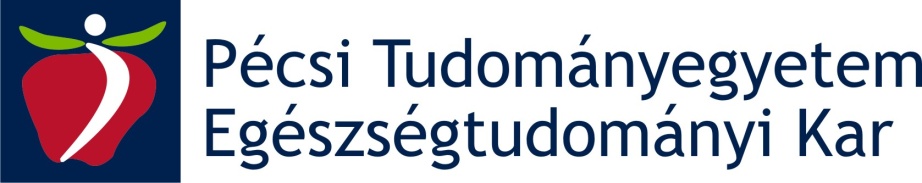 Pécsi Tudományegyetem
Egészségtudományi Kar
Egészségtudományi Szakkollégium
Egészségtudományi Szakkollégium Tehetség Program 2018/2019-es tanévben
Hogyan váljunk egyéni vállalkozóvá, hogyan alapítsunk céget?Előadó: Karamánné dr. Pakai AnnamáriaHaklits AndrásDr. Varga Zoltán2018.11.22 - 23.Helyszín: PTE ETK Szombathelyi Képzési Központ, 9700 Szombathely, Jókai u. 14.
A RENDEZVÉNYT AZ EMBERI ERŐFORRÁSOK MINISZTÉRIUMA NEMZETI TEHETSÉG PROGRAMJA TÁMOGATTA (NTP-SZKOLL-18-0031).
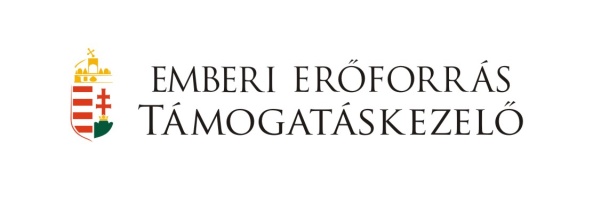 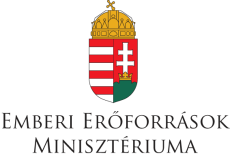 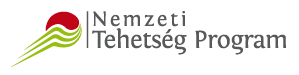 Pályázatok elszámolása
Egy vállalkozás fejlődésében kiemelt jelentőséggel bírnak a pályázati források elnyerése, hiszen általuk gyorsabban és könnyebben valósíthatóak meg beruházások, vehető fel újabb munkaerő.
Ugyanakkor nem csak a sikeres pályázat előkészítésénél, hanem a pályázati elszámolás során is nagyon figyelmesen kell eljárni minden esetben.
Pályázat folyamata
Tervezés, előkészítés:
Projekt cél megfogalmazása, amit a vállalkozás meg szeretne valósítani
Pályázati források kutatása, feltérképezése
Források összetételének meghatározása: saját forrás mértéke és aránya, pályázati forrás mértéke, hitel, befektetők
Projekt céljainak a pályázati kiíráshoz való alakítása (minél nagyobb az átfedés, annál jobban szolgálja a pályázat a kitűzött projekt célját
Projekt előkészítése, tervek, árajánlatok (átcsoportosítható források figyelembevételével)
Pályázat elkészítése kritériumoknak és előírásoknak megfelelően, szükséges mellékletek (látvány terv, engedélyek, műszaki tervek, üzleti terv)
Befogadó nyilatkozat, várakozás
Hiánypótlás: Leadott pályázatot érintő tisztázó kérdések, nem egyértelmű megfogalmazások tisztázása. Figyelni kell a hiánypótlás határidejének betartására!
Nyertes, vesztes pályázat kiértesítése (jóváhagyó-elutasító határozat)
Pályázat folyamata
Nyertes pályázat: Támogatási szerződés.
Kiírás szerint rendelkezésre álló idő: mérföldkövek meghatározása, időszakos jelentések határidős részelszámolások (időszakos vagy a kivitelezés egyes elemeinek (mérföld-kövek) megvalósításakor. (Gantt-diagram pénzügyi, műszaki, jogi munkálatok koordinálása)
Kommunikációs kötelezettségek, arculati elemek feltüntetése
Projekt management: Projekt központi egysége- minden információ ide irányul. (kommunikációs vonal, szerződések megkötése, engedélyek beszerzése, munkafolyamatok irányítása, ellenőrzése, stb..)
Projekt management, úgy alakítsa a kivitelezés menetét, hogy a pályázati kiírásnak formai és tartalmi elemeinek megfeleljen
Elhúzódó projekteknél hosszabbítás kérése (lehetőség szerint)
Kötbér szerződésbe-foglalása, biztosíték
Irányító hatóság, segítség, felvilágosítás (pozitív visszajelzések)
Pályázat folyamata
Elszámolás benyújtása (pénzügyi elszámolás)
Visszaigazolás
Hiánypótlás
Hiánypótlás teljesítési idejének meghosszabbítása,
Második hiánypótlás (sok esetben), zárás
Elfogadó nyilatkozat összegzéssel
Pályázat folyamataPályázati Elszámolásoknál előforduló gyakori hibák(forrás: ado.hu)
Minden pályázatnak megvan a maga sajátossága, követelményrendszere, vizsgálati elve, elszámolási útmutatója. (elszámolási elvek a jogszabályi háttér alapján)
A pályázati forrásokból megvalósított projekteknél az elszámolások során benyújtásra kerülő pénzügyi beszámoló formailag, tartalmilag a jogszabályok által előírtak szerint kell benyújtásra kerül. (támogatási szerződés szerint)
Gyakori eset, hogy a projekt elszámolási rendjére vonatkozóan elkülönített nyilvántartási kötelezettséget írnak elő, az ennek való megfeleltetést a könyvelésben rögzíteni kell.
Külön bankszámla számla nyitása sok esetben, illetve vannak esetek amikor felhatalmazói levél azonnali beszedési megbízásra.(előfinanszírozás esetén)
Biztosítani kell, hogy az elszámolásra benyújtott tételek megfelelnek-e az általános számviteli bizonylati és kapcsolódó adózási szabályoknak. Ennek érdekében célszerű, hogy a szerződéseket, és ennek megfelelően költségszámlákat már a teljesítéskor ellenőrizzük, hogy alakilag és formailag megfelelnek-e a pályázati követelményeknek.
Ennek biztosítására, már ezen a ponton (sőt, a pályázat megírásakor) célszerű könyvelővel/ könyvvizsgálóval, adótanácsadóval, pályázati elszámolásra szakosodott szakemberrel egyeztetni.
Pályázat folyamataPályázati Elszámolásoknál előforduló gyakori hibák(forrás: ado.hu)
A szállítói szerződések, a teljesítésigazolások és a számlák összhangját minden esetben biztosítani kell!
Szinte minden esetben (szállítói finanszírozás kivételek egyike) kizárólag csak a pénzügyileg rendezett költségeket lehet pályázati elszámolásra benyújtani. A kifizetés igazolását hiteles bizonylatokkal kell igazolni (bankkivonat, pénztárbizonylat) és azokat is csatolni kell az elszámolásokhoz.
A költségek elszámolására csak a támogatott projekt kezdő és záró dátuma között van lehetőség.
Kapott támogatás nem termékértékesítés vagy szolgáltatásnyújtás ellenértéke, így ezzel kapcsolatosan számlát kibocsátani nem lehet. Gyakori probléma hogy a támogató számlát kér a támogatottól.
Ha a támogatást kapó vállalkozás áfa levonására jogosult, akkor a támogatás csak a számla nettó összegére vonatkozhat, 
Ha egy projekt magvalósításakor bérköltséget számolunk el, figyelni kell a kiírásra, mert lehetnek esetek, amikor adókat, járulékok nem, vagy csak egy részük  elszámolható